Книжный уголок в группе детского сада
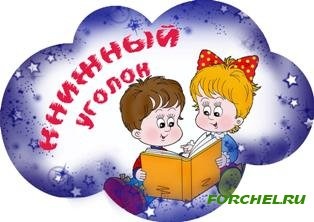 Выполнила: Коротнева Анастасия Владимировна,
Студентка 637 группы
Книжкин Дом
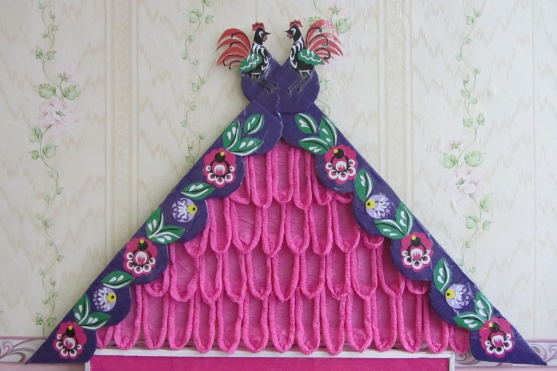 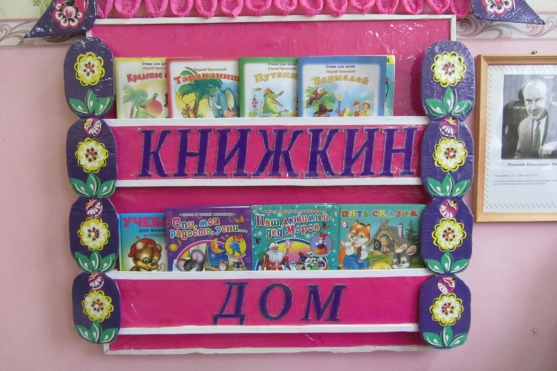 Тематическая выставка детских работ.
«Домик« украшен городецкими цветами, вырезанными из цветной бумаги.
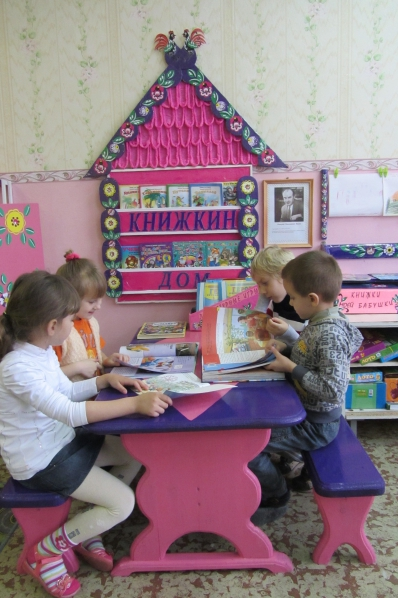 Детям очень нравится проводить время в "центре книги" рассматривая энциклопедии, знакомиться с русскими и зарубежными писателями и их рассказами.
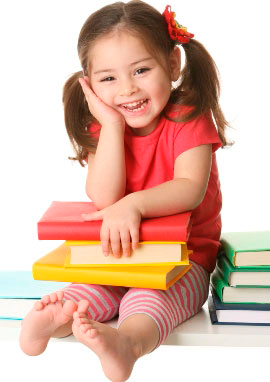